Unit 7
Teenagers should be allowed to 
choose their own clothes.
Section A  (第1课时)
WWW.PPT818.COM
Warming up
CAN OR CAN'T?
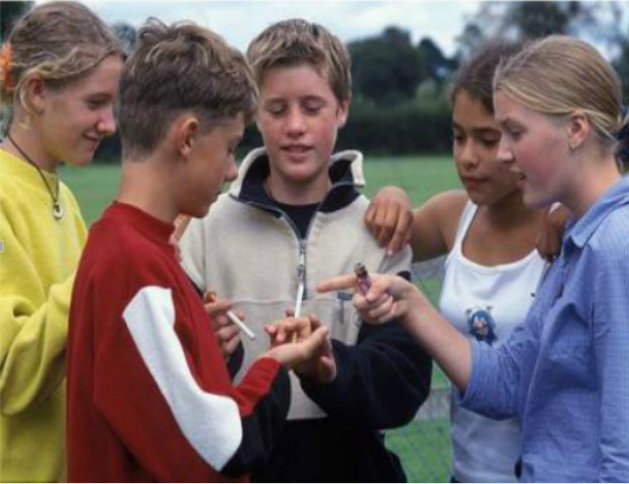 smoke
Warming up
CAN OR CAN'T?
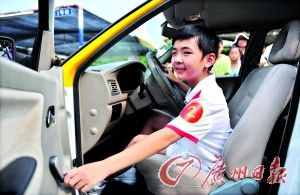 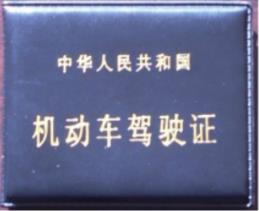 driver's license
drive
Warming up
CAN OR CAN'T?
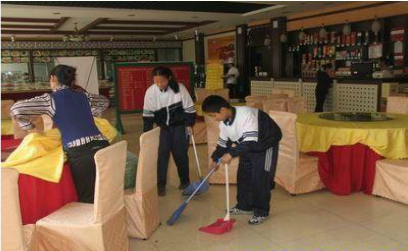 have part-time jobs
Warming up
CAN OR CAN'T?
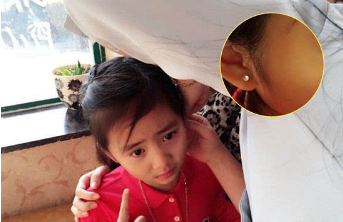 get ears pierced
Warming up
CAN OR CAN'T?
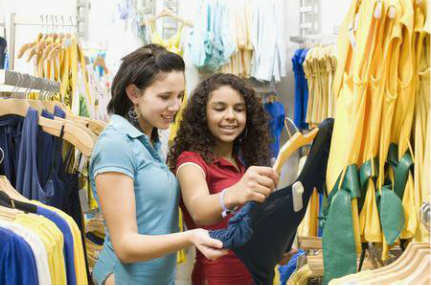 choose their own clothes
Read the statements below.Circle A for agree or D for disagree.
1a
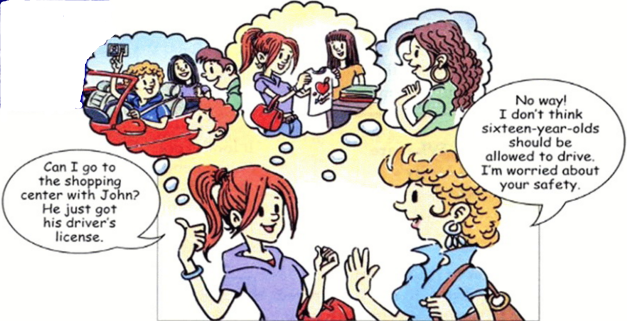 1. Teenagers should not be allowed to smoke.                                 A      D    
2. Sixteen-year-olds should be allowed to drive.                              A      D
3. Students should not be allowed to have part-time jobs.                A      D 
4. Sixteen-year-olds should be allowed to get their ears pierced.      A      D
5. Teenagers should be allowed to choose their own clothes.	        A      D
1b
Listen and circle T for true or F for false.
1.Anna can go to the shopping center by bus.    T      F
2.Anna wants to get her ears pierced.                  T     F
3.Ann wants to choose her own clothes.              T     F
Look at the statements in 1a and make conversations.
1c
A: I don’t think sixteen-year-olds should be  
    allowed to drive.
B: I agree. They aren’t serious enough.
What does Molly think of Kathy’s statements?Listen and circle A for Agree,D for Disagree or DK for Don’t Know.
2a
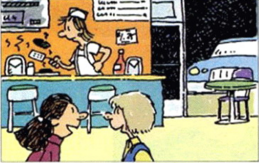 Listen again. What are Kathy’s and Molly’s reasons?Number their reasons in the correct order.
2b
______ It looks cool.
______ Young people need to sleep. 
______ He needs to spend time with friends. 
______ He needs time to do homework.
______ It doesn't look clean.
4
1
5
2
3
Make a list of things teenagers should and should not be allowed to do. Discuss your list with your partner.
2c
A: Do you think teenagers should ...? 
B: Yes, I .../No, I ...
2d
Role-play the conversation.
Sandy:I’m really excited about seeing the famous paintings by Picasso. 
Wu Lan: Me, too! I’m glad Mr. Smith chose the art museum for our school 
              trip this year. 
Sandy: I’m going to bring my new camera to take lots of photos! 
Wu Lan: Oh, no. Mr. Smith says we must not take photos. It’s not allowed in 
              the museum. 
Sandy: That’s too bad! Do you think we may be allowed to take photos if we 
            don’t use a flash? 
Wu Lan: Hmm ... I think they just want to 
               protect the paintings. So if you don’t 
               use a flash, then it may be OK. 
 Sandy: Yeah. I think we should be allowed to 
              do that. I’ll bring my camera anyway.
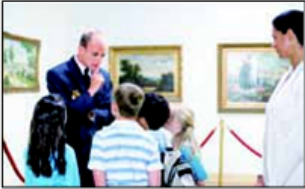 Language Points
1.allow 的用法
      v.允许，准许，其用法为：
    （1）allow doing sth.“允许做某事”。相当于be allowed to do sth.。
      e.g.:We don't allow smoking.=We aren't allowed to smoke.
    （2）allow sb. to do sth.允许某人做某事。
    （3）be allowed to do sth.被允许做某事。
2.safety
safety n.安全
e.g.:You should pay attention to the students' safty in this trip.
    【拓展】safe adj. 安全的；safely adv.安全地
3.get/have sth.done（动词的过去分词）请别人做某事/使某事完成
    ①get their ears pierced 打耳洞（让别人做）
    ②get my hair cut理发（让别人剪掉我的头发）
4.I don't think sixteen-year-olds should be allowed to drive.  我不认为十六岁的青少年们该被允许开车。（教材第49页）
（1）句型“I don't think +(that)从句”表示“我认为……不……”，从形式上看don't 是在否定主句的谓语动词think，但意义上却是否定宾语从句。英语中，这种现象叫否定转移。具有类似用法的动词还有believe,expect,suppose等。注意此句式的反意疑问句。
（2）sixteen-year-olds是由连字符连接而成的合成名词，意为“十六岁的青少年们”。
5.其他重点短语
    （1）no way 没门，不行
    （2）be worried about 担心
    （3）take photos of ... 给……拍照
    （4）be excited about 对……感到兴奋
Exercise
一、根据汉语提示填空。
  1.Teenagers should not be _______(允许) to drive.
  2.You aren't allowed to _______(吸烟) here.
  3.You should pay attention to _______(安全) while you walk on the  
     street.
  4.No _______ (没门) ! Teenagers aren't allowed to drink.
  5.The policeman asked the driver to show his driver's _______(执照).
allowed
smoke
safety
way
license
二、单项选择。
(    )1.—Excuse me,sir,smoking in the gas  station _____.
   —Oh,I’m really sorry.
     A.doesn’t smoke                       B.isn’t allowed
     C.aren’t allowed
 (    )2._____ shouldn’t be allowed to have long hair.
   A.Sixteen years old                 B.Sixteen-year-olds
  C.Sixteen-years-olds               D.Sixteen-years-old
(    )3.You must stop _____ the paintings because it is bad for the paintings.
   A.take photos                         B.to take photos of           
   C.taking photos of                  D.taking photos
B
B
C
Homework
1.Listen and read after the tape at home.
2.Read and recite 2d.
Thank you！